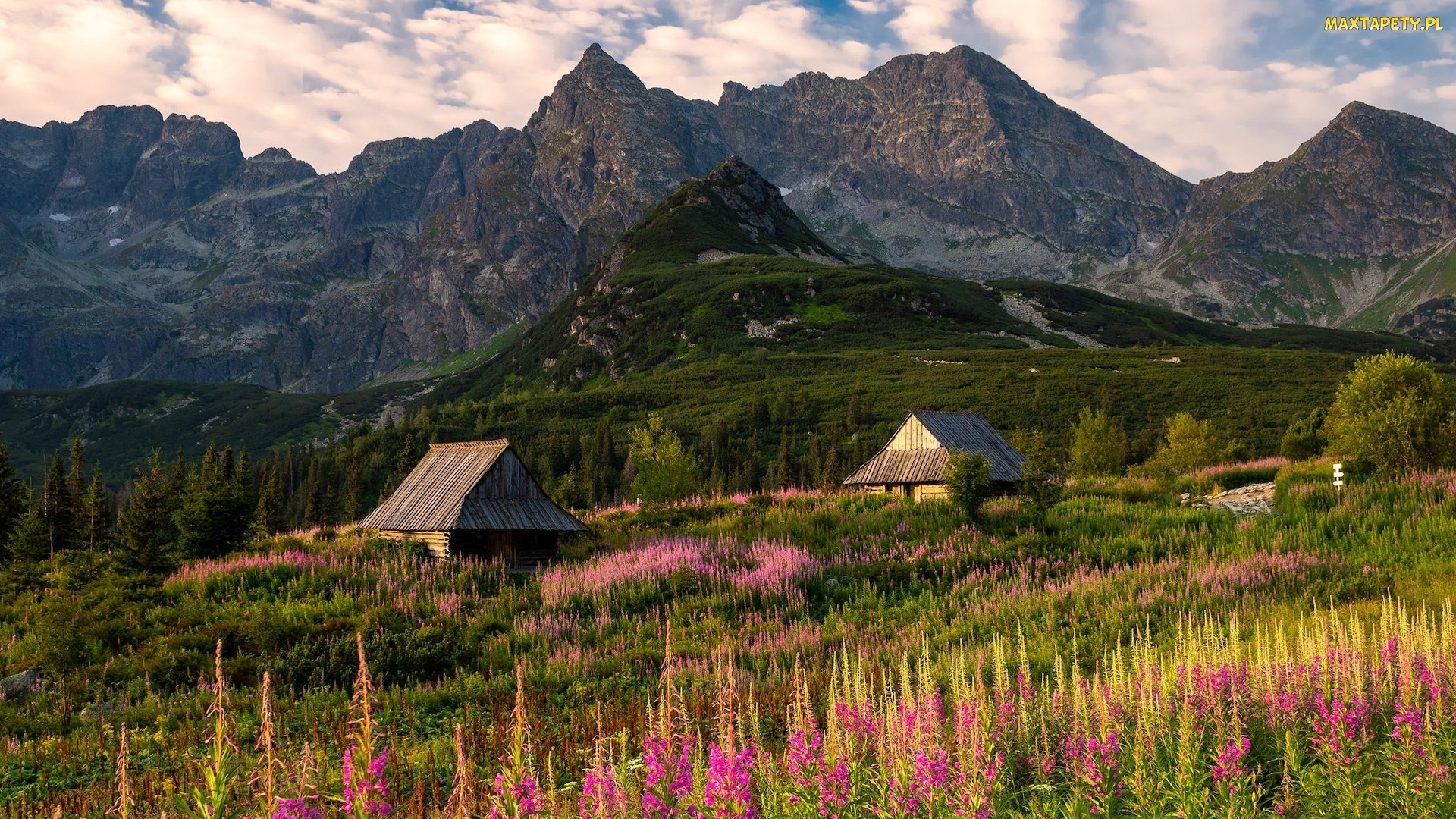 JĘZYK POLSKI
Poprawna polszczyzna
Łamańce językowe
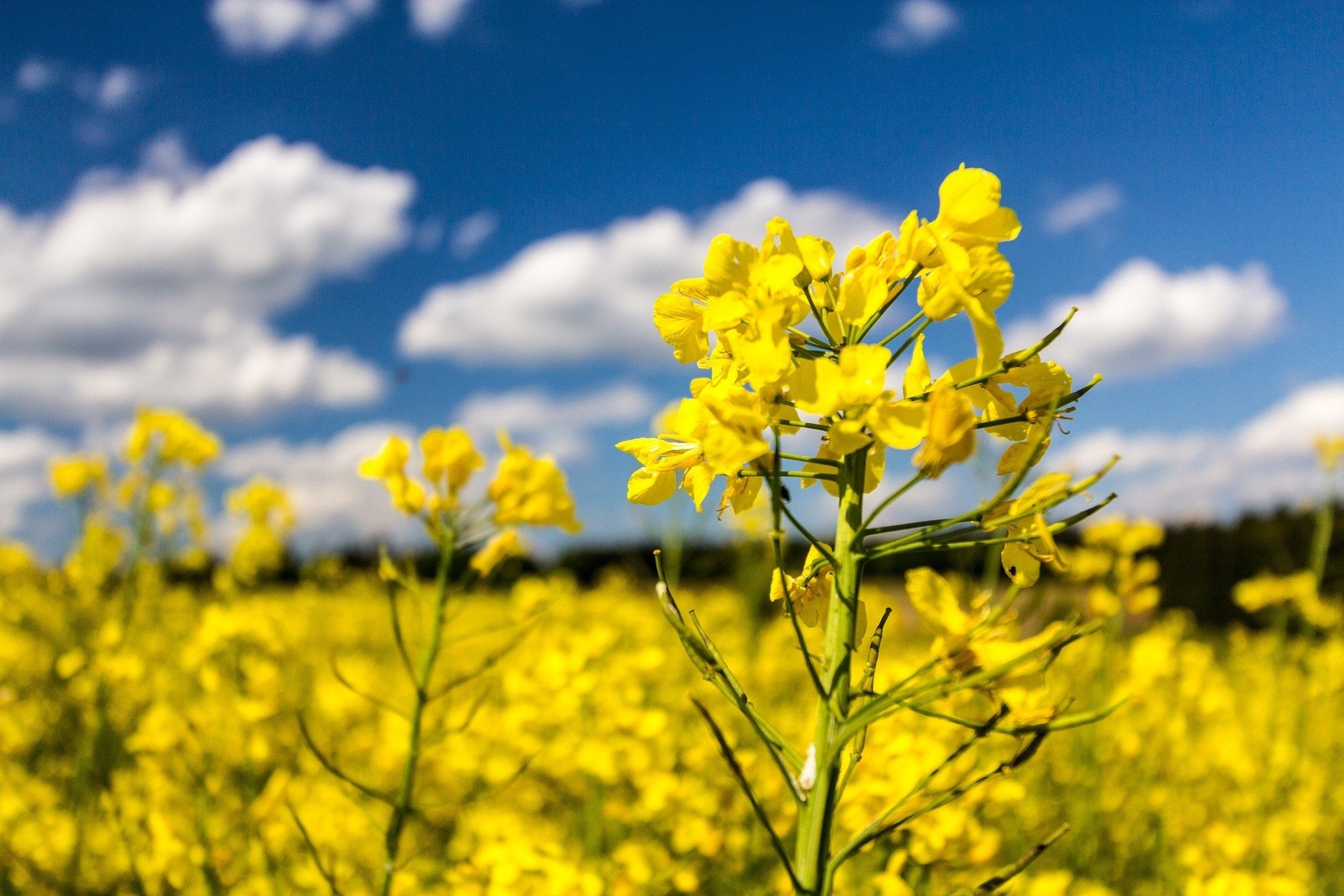 Wyrewolwerowany rewolwerowiec wyrewolwerował swój nie wyrewolwerowany rewolwer.
Chłop pcha pchłę, pchłę pcha chłop.
Z rozentuzjazmowanego tłumu wyindywidualizował się niezidentyfikowany prestidigitator, który wyimaginował sobie samounicestwienie.
Matka tka tak, jak tkaczka tka, a tkaczka tka tak jak matka tka!
Głaszcz jeźdźcze rżącego źrebca!
Przez przemyską pszenicę przeszła przemycona przez przaśną przełęcz przeorysza przedniego zakonu.
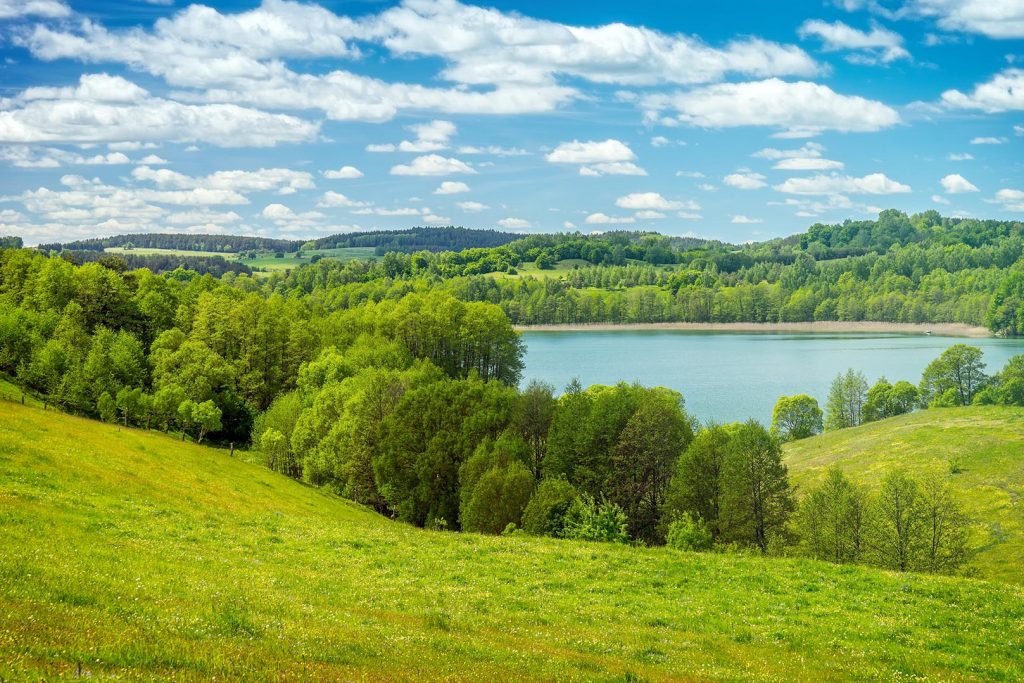 Najczęściej popełniane błędy
ŹLE        DOBRZE
napewno – na pewno
na prawdę - naprawdę
wogule – w ogóle
nacodzień - na co dzień
wziąść - wziąćposzłem - poszedłem
dziecią - dzieciom
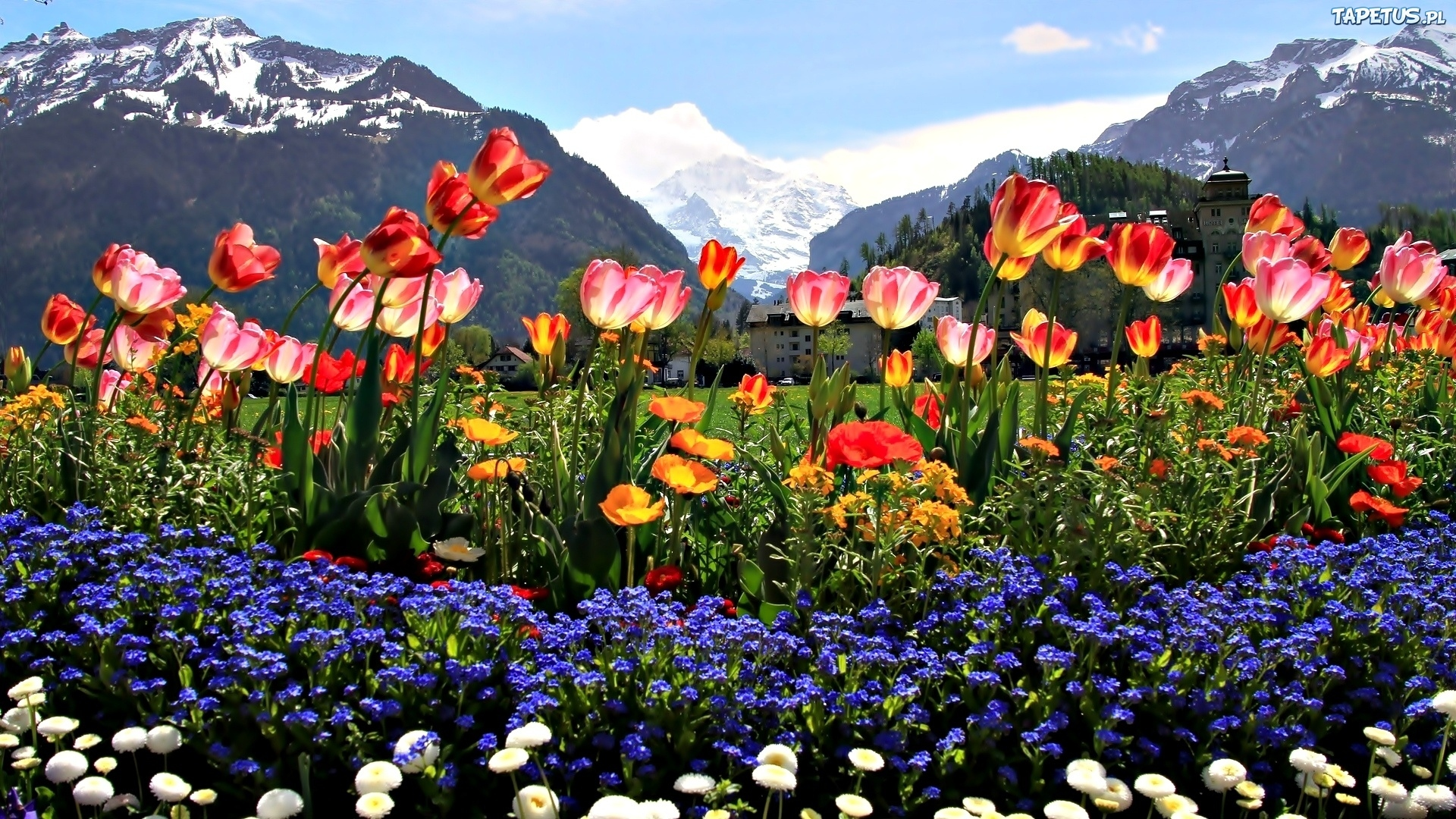 Wyjątki
bukszpangżegżółkakształtkszyk (nazwa ptaka)piegża (nazwa ptaka)pszczołaPszczynapszenicazakuwkawsuwkaskuwka
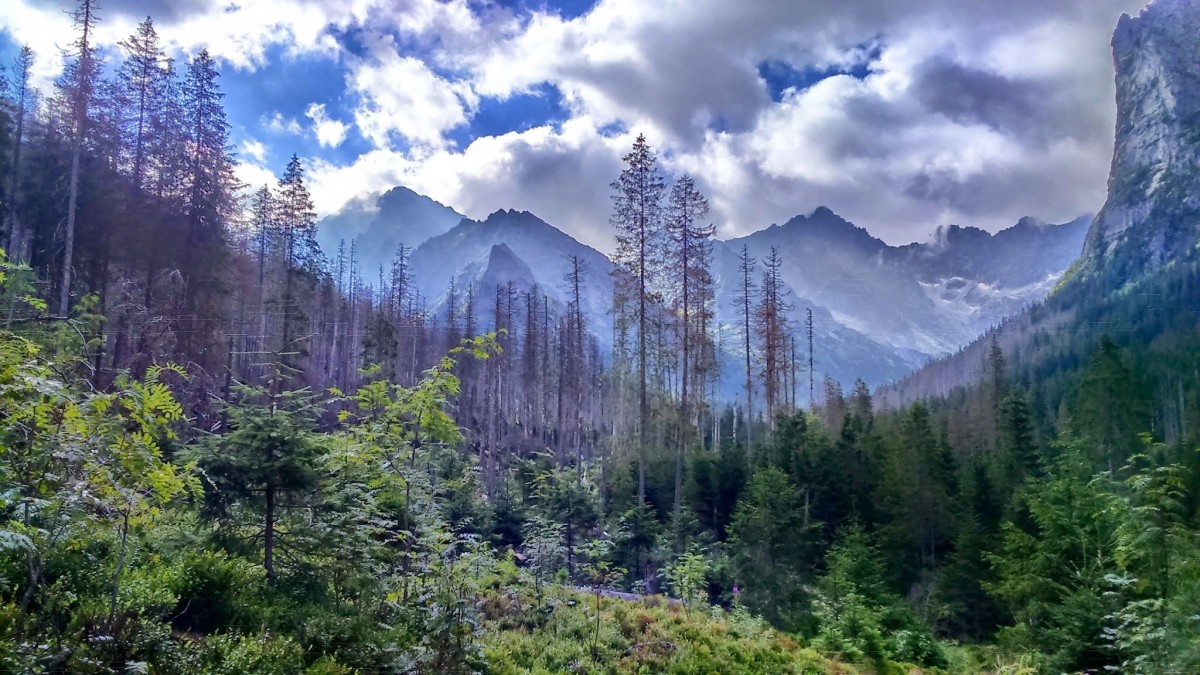 Archaizmy
waćpan – dawny zwrot grzecznościowy (skrót od „waszmość pan”)
powała – sufit, pułap
mospan – dawny zwrot grzecznościowy (odpowiada dzisiejszemu „pan”)
inszy – inni
mię – mnie
azali – podobno, może lub (drugie znaczenie) czy, np. „azali ona poszła dobrą drogą?”
tedy – spójnik przyłączający zdanie, które przedstawia informację wynikającą ze zdania poprzedzającego;  
onegdaj – wczoraj, dawniej, kiedyś;
krom – z wyjątkiem, oprócz, wbrew czemuś, bez czegoś.
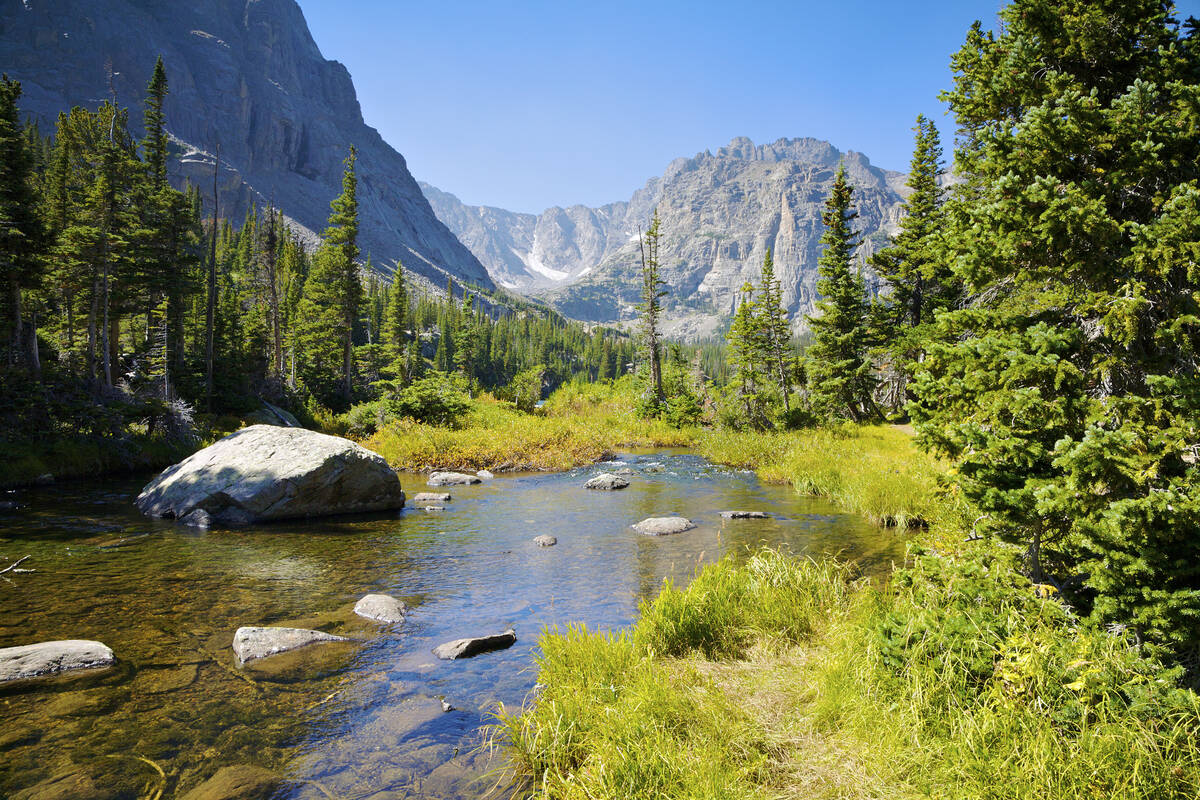 Neologizmy
ludożercysupergwiazdabetoniarkajadłodajniaodrzutowiecprzeglądarkawylęgarniakorekrekin finansowy
internet
mikrofalówkasprayburza mózgówkalkulatorwykuć na blachęlaserogólniakwieżowiec
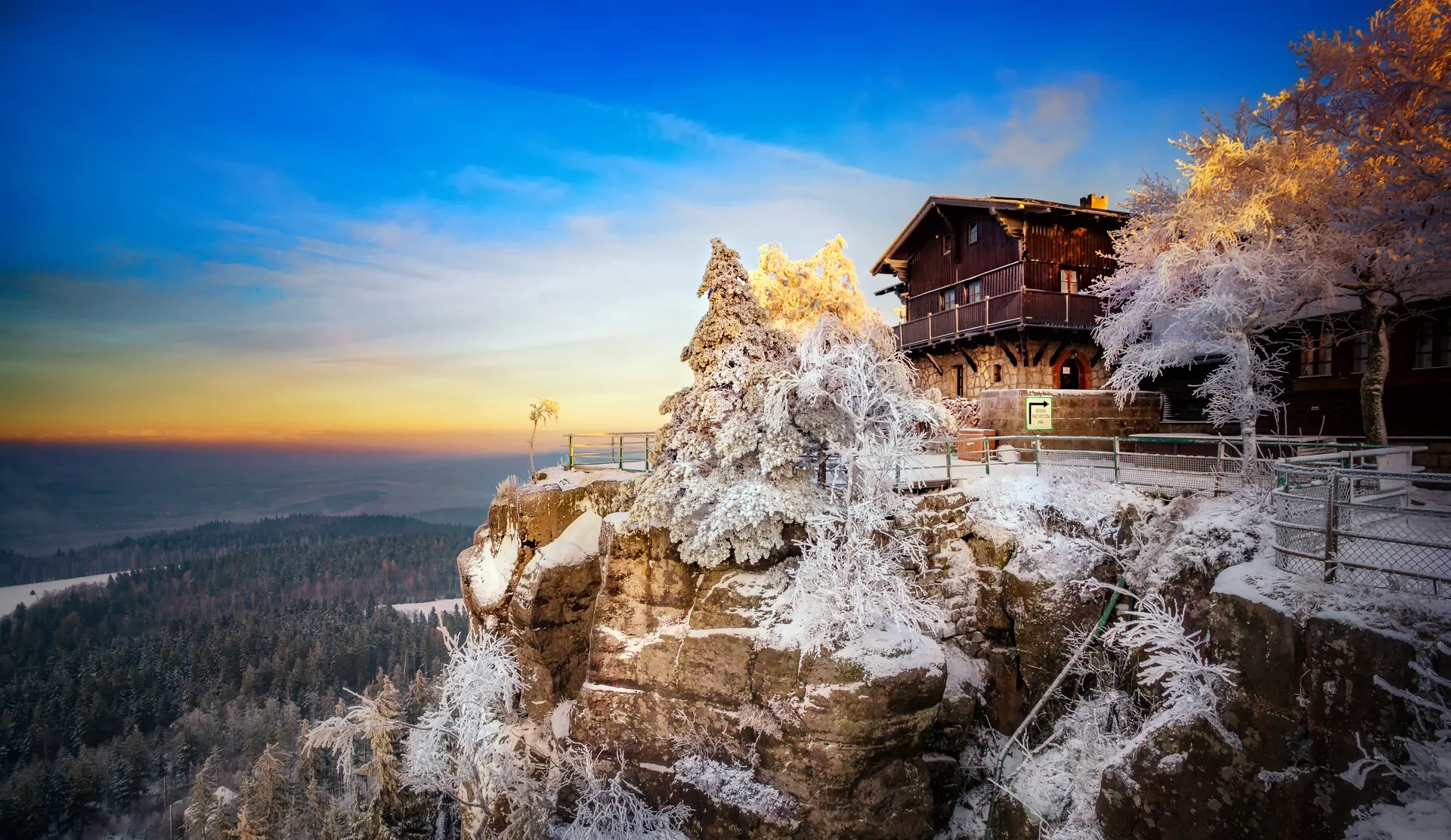 Koniec
Dziękujemy za uwagę
Maja TartanusWiktoria Krawczyk